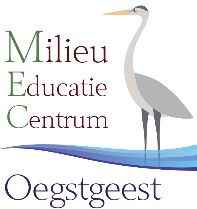 Waterbeestjes
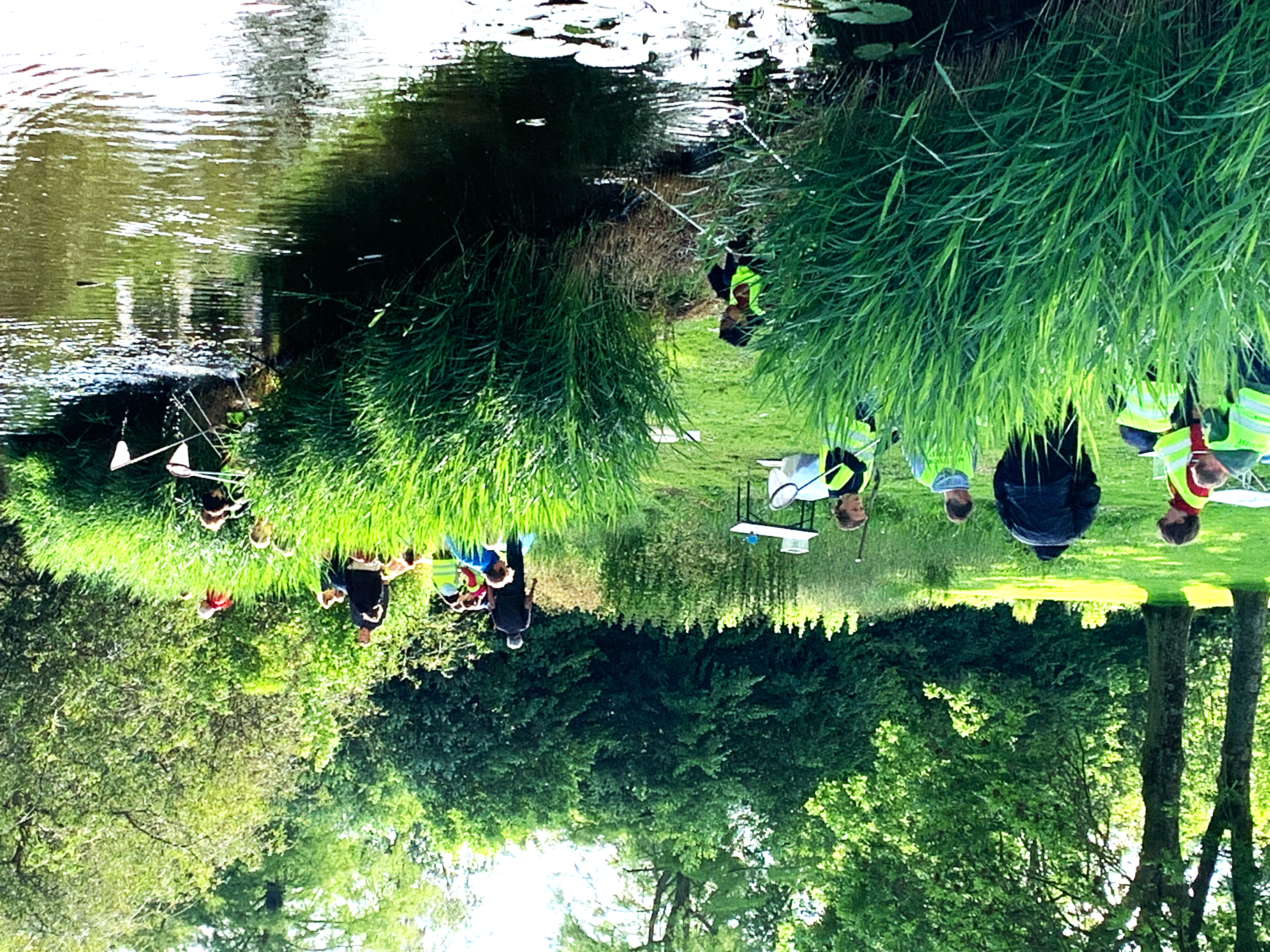 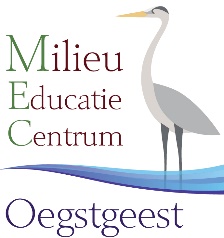 Waterbeestjes voedselketen/kringloop)
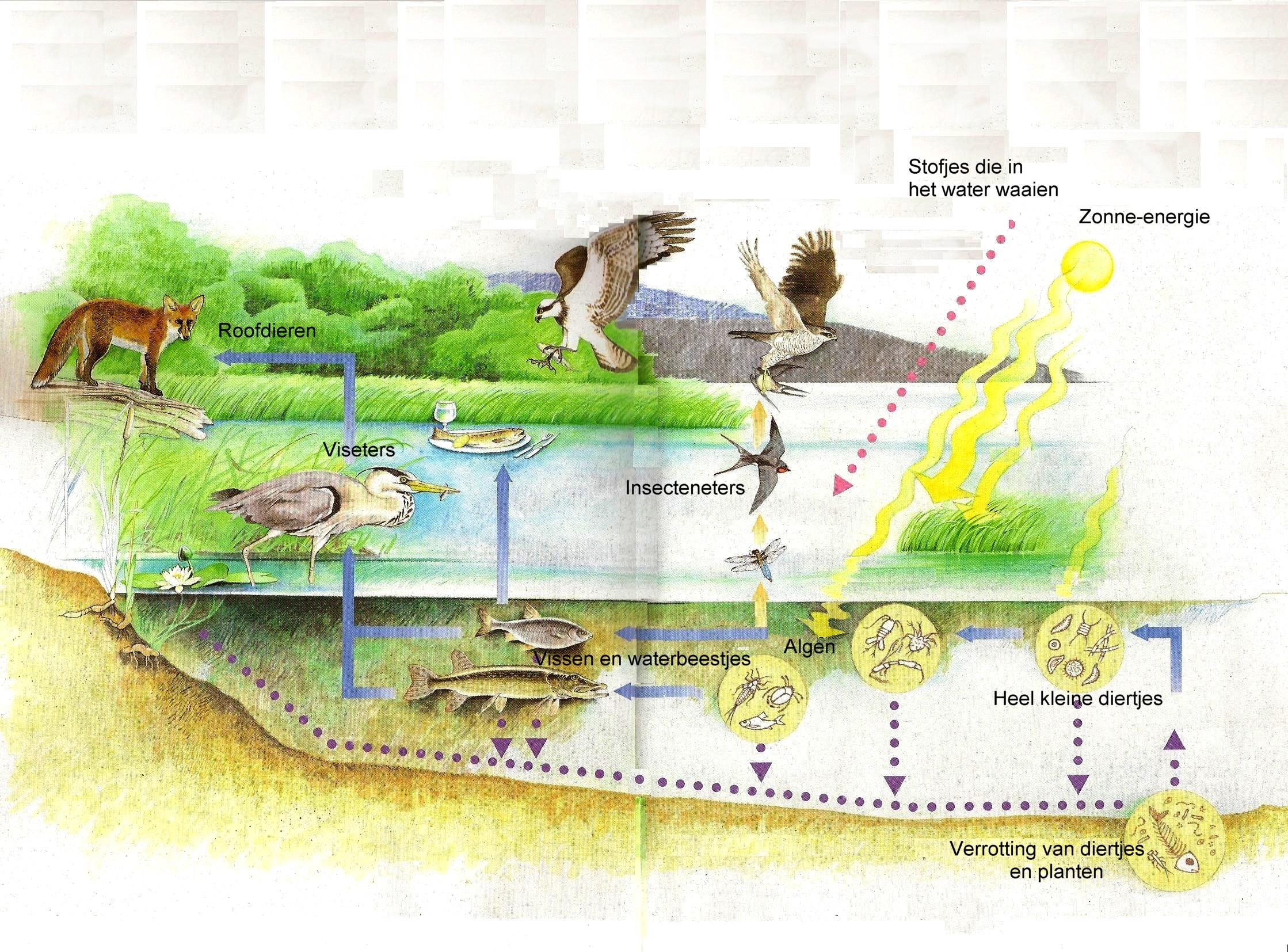 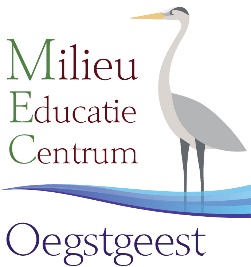 Waterbeestjes wat gaan we doen: scheppen)
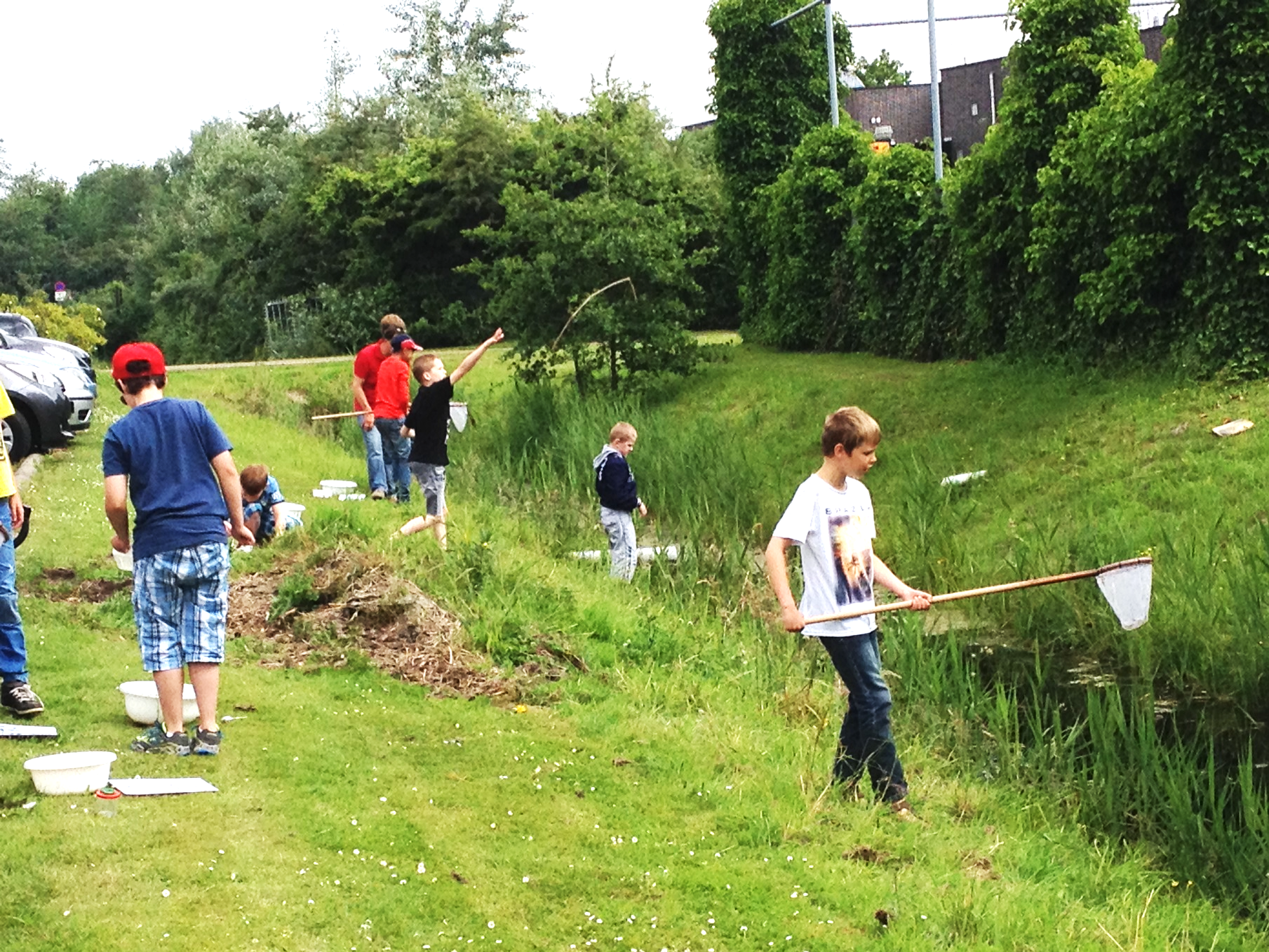 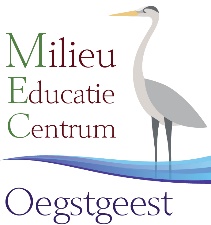 Waterbeestjes Wat gaan we doen: bekijken
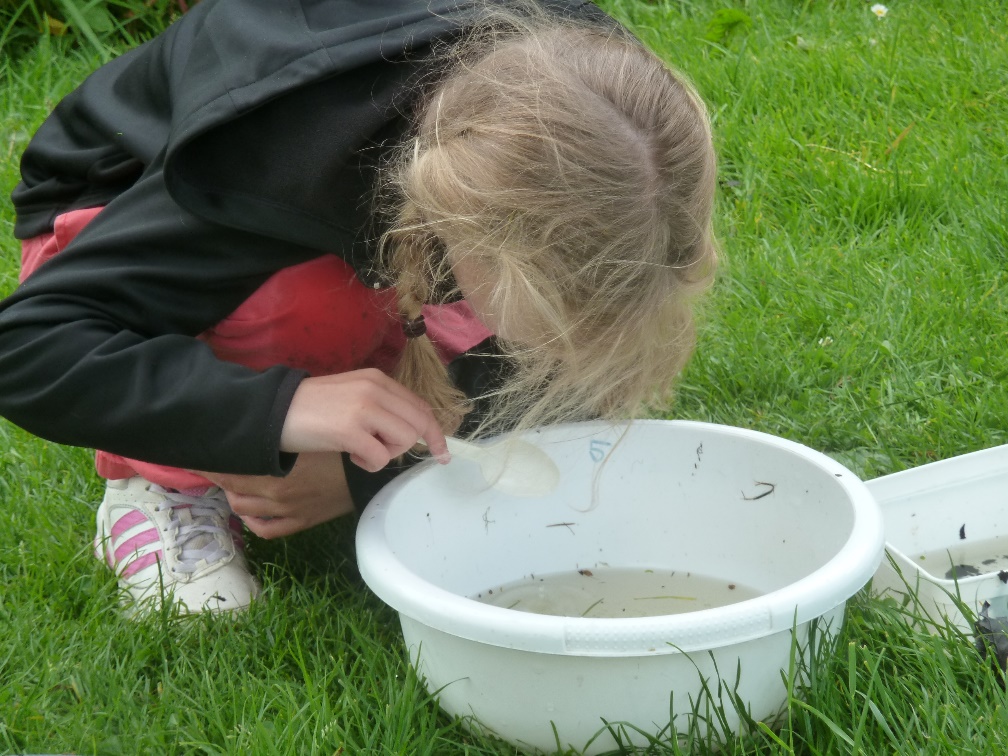 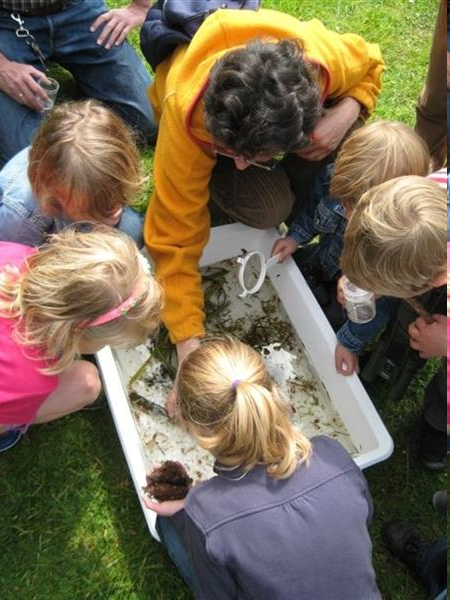 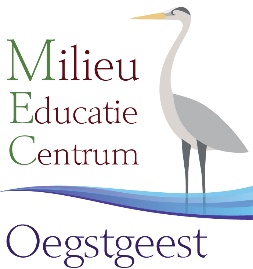 Waterbeestjes hulpmiddelen)
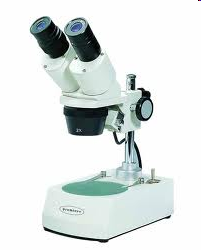 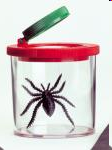 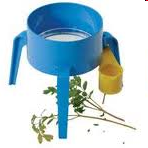 Stereo microscoop
Loeppotje
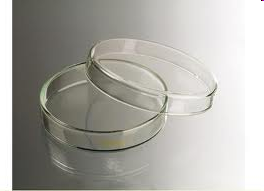 Driepootloep
Petrischaaltje
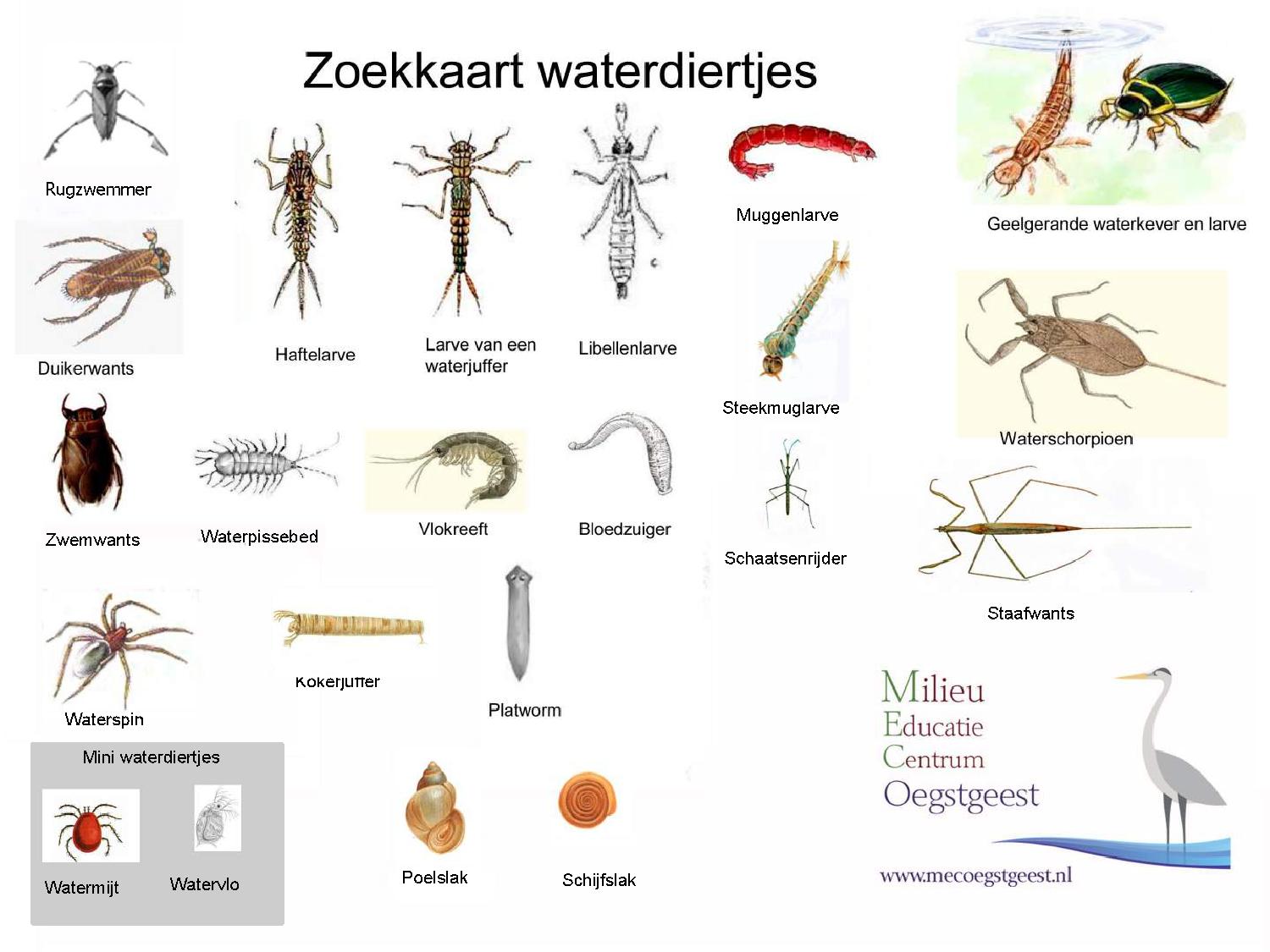 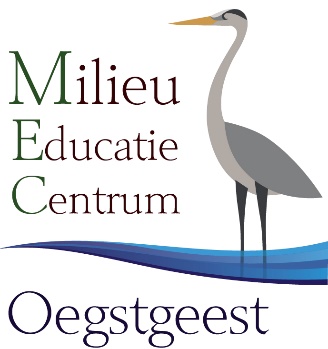 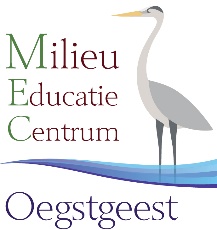 Waterbeestjes ontwikkeling)
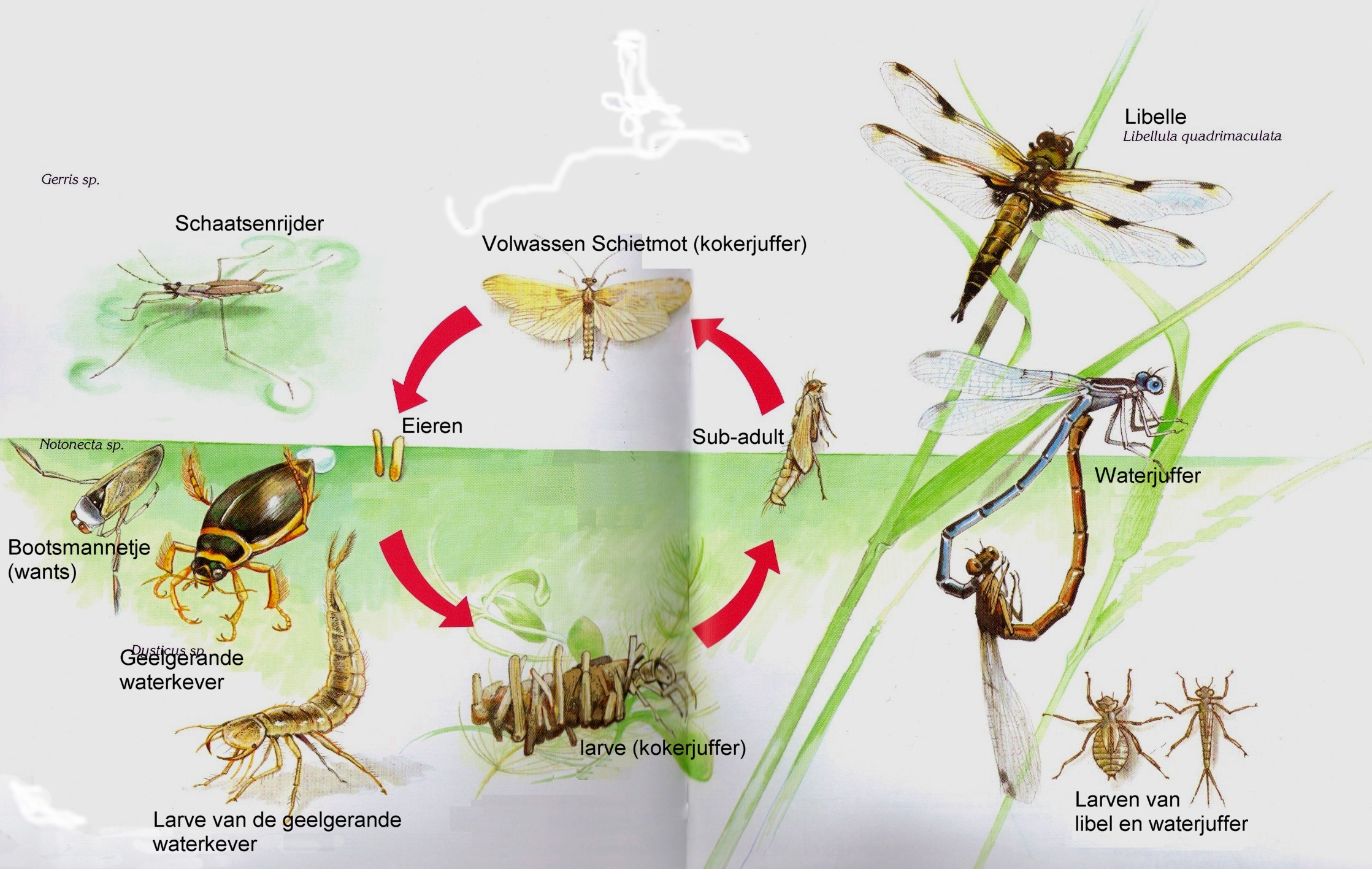 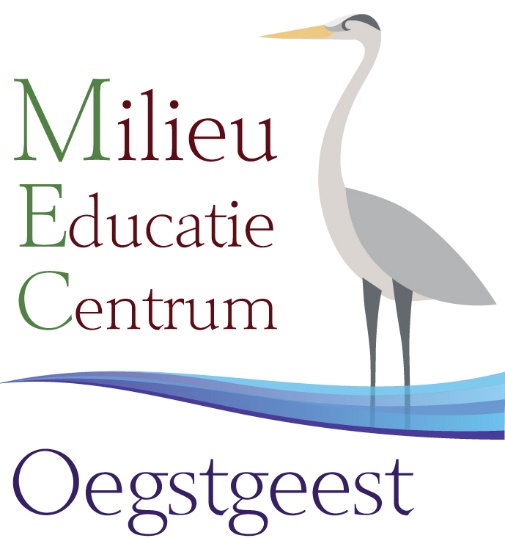 EINDE